ALPHA COLLEGE OF ENGINEERING
Guide By: Ravi Patel
ELECTRICEL-B
Subject-E.M.E.
Batch-1
Group-4
Group Members:
   1.Tomar Abhishek 
   2.Patil Jigar 
   3.Mehta Dhruv 
   4.Jayswal Hardeep 
   5.Prajapati yash
   6.Patel Daivik
Understanding Principles of Operation of Internal Combustion Engines
Interest Approach
Identify the different types of internal combustion engines used to power the machines.
Learning Objectives
Define internal combustion engine and explain its principal parts.
Describe the four events of the internal combustion engine.
Explain the differences in operation of four-stroke and two-stroke internal combustion engines.
Classify internal combustion engines.
Terms
Compression
Compression stroke
Connecting rod
Crankshaft
Cycle
Cylinder
Diesel engines
Engine block
Engine displacement
Exhaust
Exhaust stroke
Flat
Four-stroke engine
Gasoline Engines
In-line
Terms (continued)
Intake
Intake stroke
Internal combustion engine
Large engines
Multi-cylinder
Piston
Power
Power stroke
Reed valves
Single-cylinder
Small Engines
Two-stroke engine
Vee-block
Wrist pin
Internal Combustion Engines
A internal combustion engine is a device that converts the energy contained in fuel into rotating power
Various parts are housed within an engine block
4 parts of the engine block
1) Cylinder – the part of the engine block where the combustion takes place.  
Varies from 1 to 8
2) Piston – a plunger with rings that fit against the inside cylinder walls and prevent air from leaking past
4 parts of the engine block
3) Connecting rod – connects the piston to the crankshaft. 
 Fastened by the wrist pin

4) Crankshaft – shaft with offsets to which the connecting rods are attached
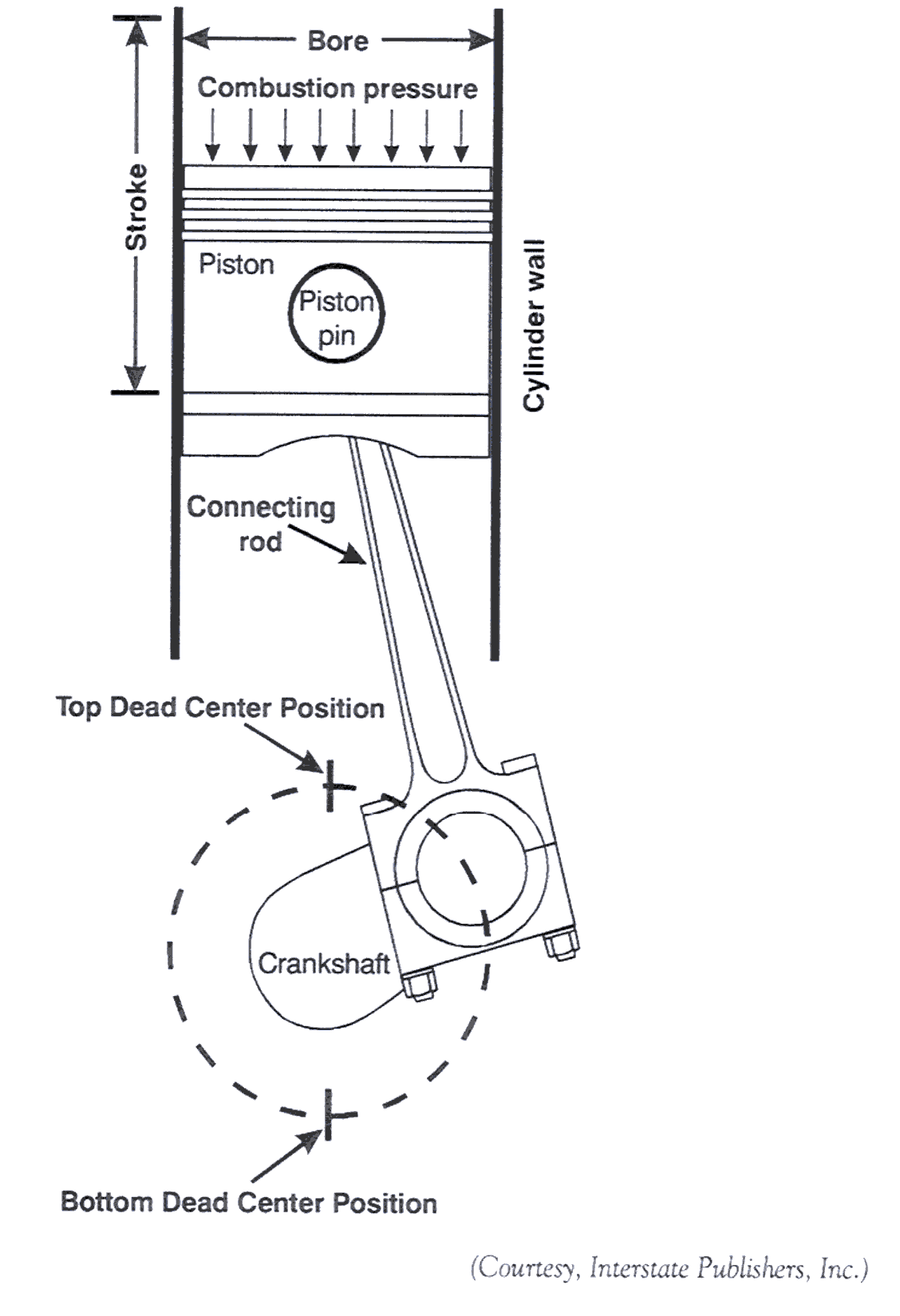 Bore and stroke of a cylinder
Four-stroke cycle engine
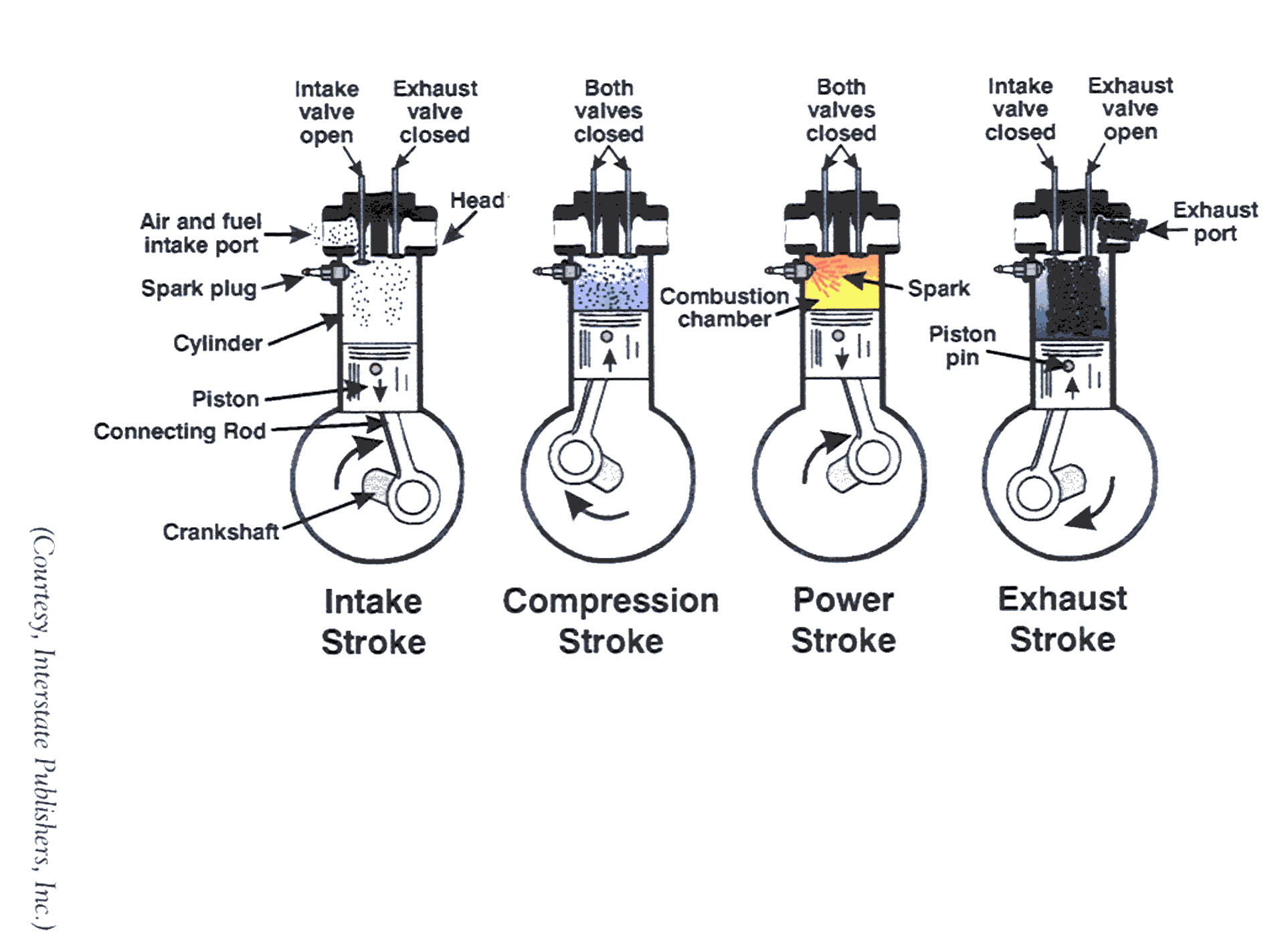 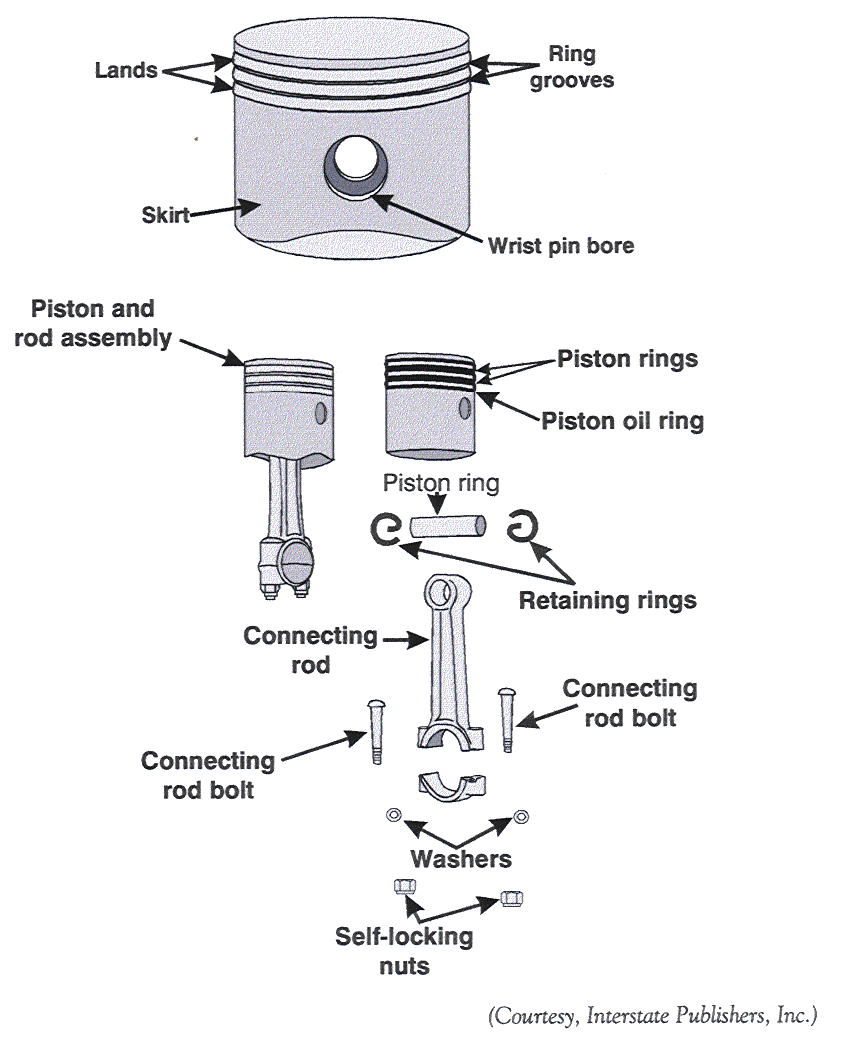 Piston andconnectingrod
Crankshaft assembly
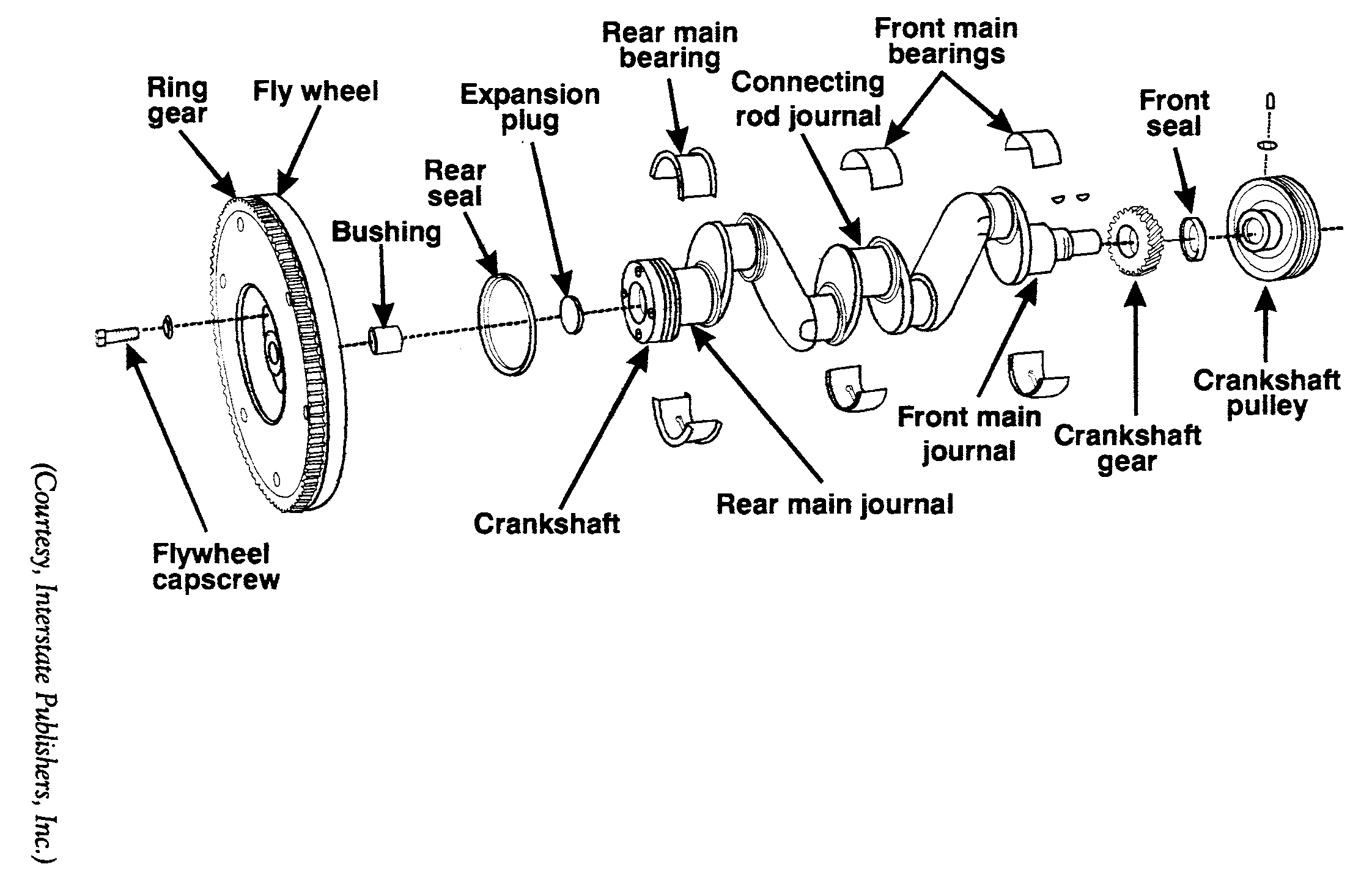 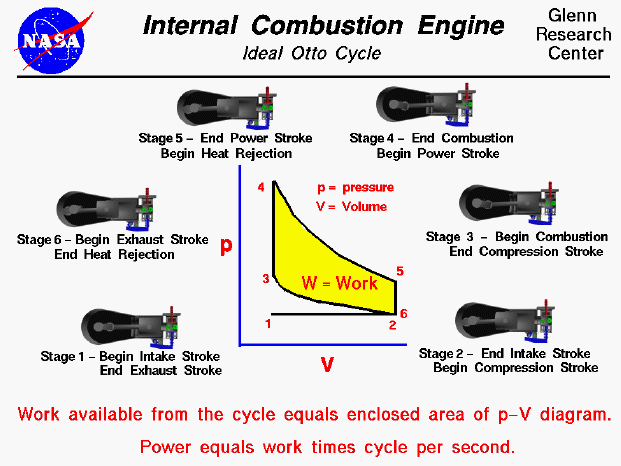 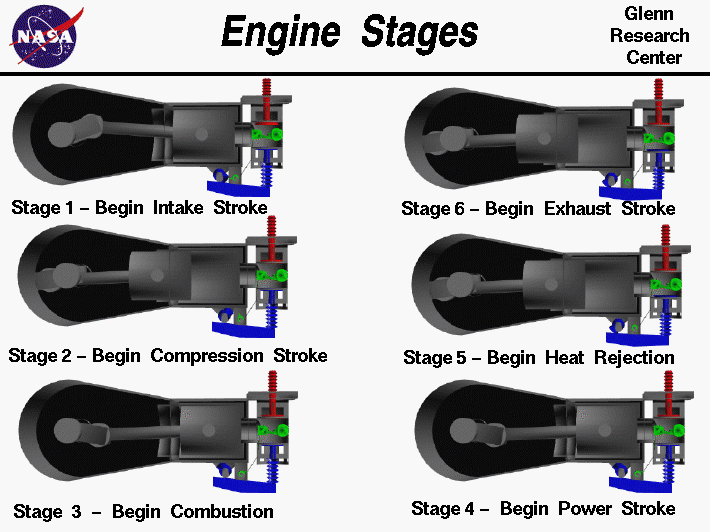 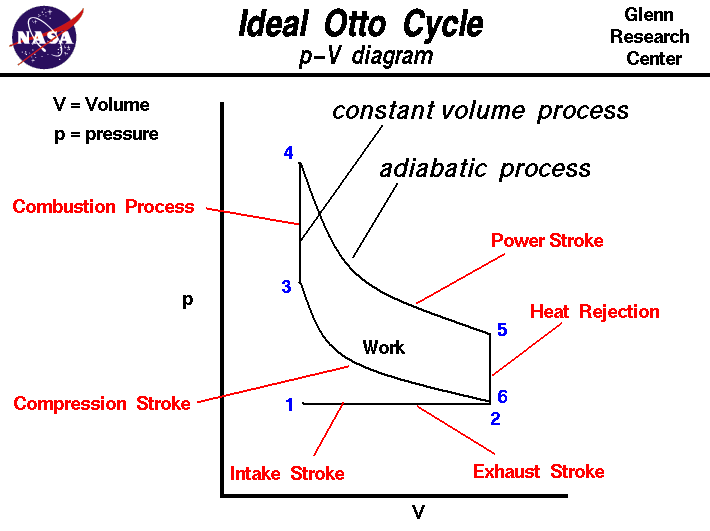 Internal Combustion Engine - Events
The internal combustion engine operates based upon the principle of a cycle
A cycle is a series of events that are repeated over and over again
Four strokes make up a cycle:  intake, compression, power, exhaust
Differences between four- and two-stroke engines
A four-stroke engine has a series of four events that must be completed within the cycle.

A two-stroke engine completes the same series of four events in two strokes.
Four stroke cycle : It has four piston strokes over two revolutions for each cycle.
Two stroke cycle : It has two piston strokes over one revolution for each cycle.
We will be dealing with Spark Ignition engine and Compression Ignition engine operating on a four stroke cycle.
Intake
The process of getting the fuel and air required for combustion to take place in the chamber.

Exhaust valve remains closed and intake valve is open
Compression
The process of compressing the fuel-air mixture in the combustion chamber to increase the potential chemical energy of the heat from combustion.
Intake and exhaust valves are closed.
Power
The result of converting the chemical potential energy to mechanical power by the rapid expansion of heated gasses.
Gases produced by the combustion of the compressed fuel-air mixture in the combustion chamber.
Exhaust
The process of removing the spent products resulting from combustion in the combustion chamber.
Exhaust valves opens and spent gasses are forced from the cylinder.
Crankshaft : Rotating shaft through which engine work output is supplied to external systems. 
The crankshaft is connected to the engine block with the main bearings.
It is rotated by the reciprocating pistons through the connecting rods connected to the crankshaft, offset from the axis of rotation. This offset is sometimes called crank throw or crank radius.
Connecting rod : Rod connecting the piston with the rotating crankshaft, usually made of steel or alloy forging in most engines but may be aluminum in some small engines.
 Piston rings: Metal rings that fit into circumferential grooves around the piston and form a sliding surface against the cylinder walls.
Four-stroke engine
4 events completed in each stroke:
Intake
Compression
Power
Exhaust
Two-stroke engine
Completes the same four events in two strokes.
1st stroke – release of exhaust gasses drives the piston downward.
Two-stroke engine
2nd stroke – release of exhaust gasses drives the piston downward.
Reed valves – one-way directional valves that allow the air-fuel mixture to enter the crankcase.
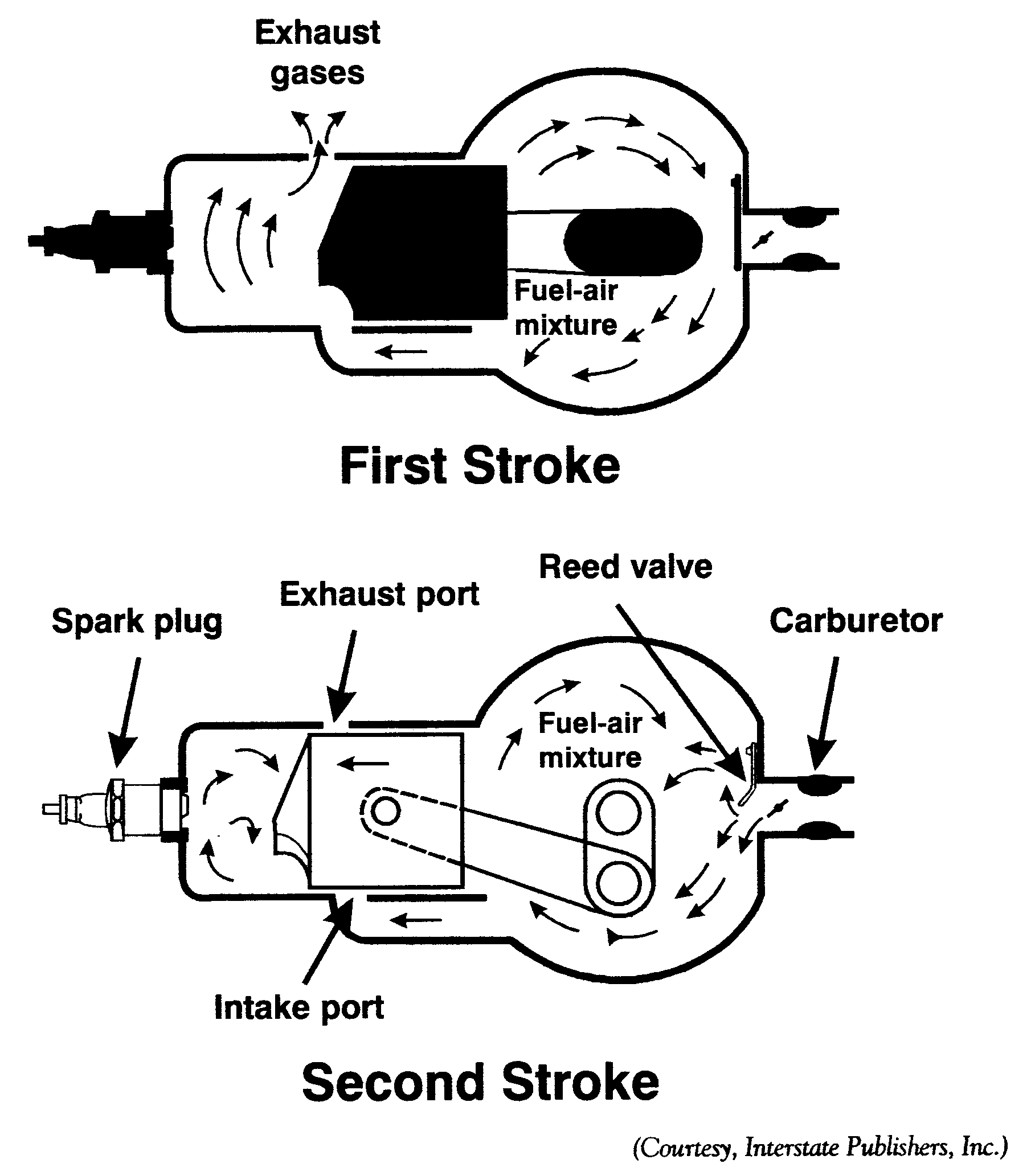 Two-strokeengine
Classifying Internal Combustion Engines
There are many ways by which internal combustion engines are classified
Piston strokes
Engine power
Number of cylinders
Engine displacement
Cylinder arrangement
Fuel ignition
Piston strokes
Two-stroke
Four-stroke
Engine power
Small engines – produce less than 25 horsepower.

Large engines – produce more than 25 horse power.
Number of cylinders
Single-cylinder – engines have only one cylinder.

Multi-cylinder – engines have 2, 3, 4, 5, 6, 8, or more cylinders.
Engine Displacement
Describes the total swept volume of the engine cylinders as pistons complete one stroke.

Expressed as either cubic inches or cubic centimeters.
Cylinder arrangement
In-line – all of the cylinders are in a straight line.
Vee-block – cylinders arranged in a “V” configuration.
Flat – cylinder arrangements are perpendicular, or flat, in the relation to the earth.
Fuel ignition
Gasoline engines – fuel-powered by a spark ignition.

Diesel engines – use glow plugs and fuel in compression ignition.
Characteristics of two- and four-stroke engines